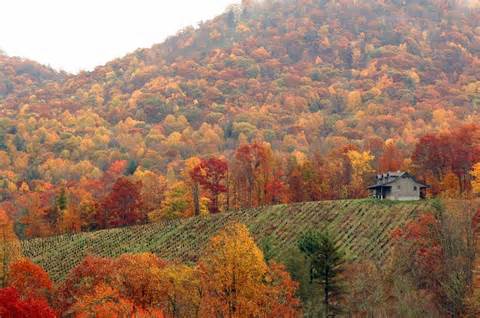 Fall Tone Words
With the right words you will be unstoppable
admonitory
containing a warning; corrective
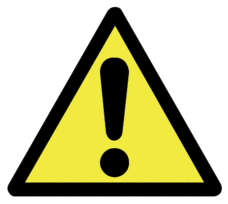 amiable
a friendly personality
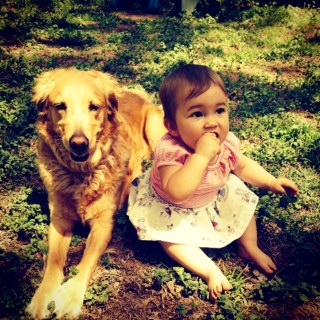 apathetic
showing a lack of interest and/or emotion
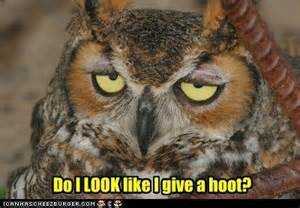 benevolent
characterized by a desire to help others
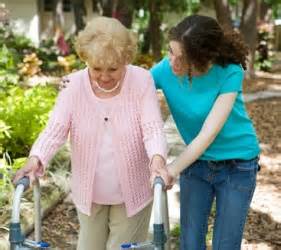 callous
insensitive, unsympathetic and hardened
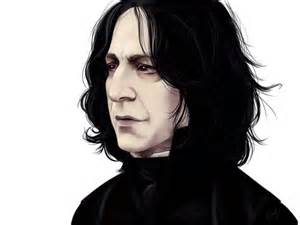 cynical
believing the worst; pessimistic
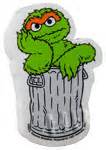 didactic
instructive; teaching
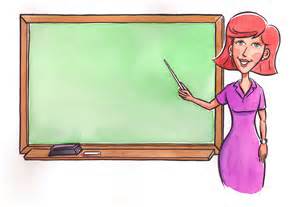 disgruntled
frustrated with something out of your control
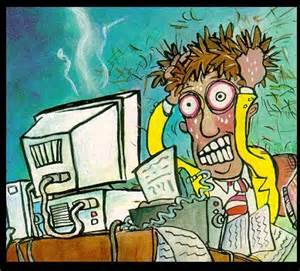 facetious
not meant to be taken seriously; clever sarcasm
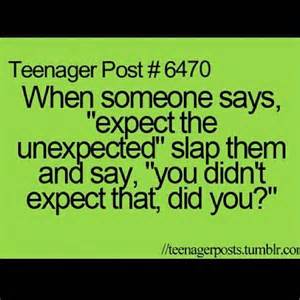 foreboding
predicting misfortune
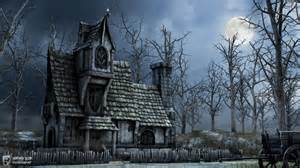 incredulous
unwilling to accept what is said to them or is happening in front of them
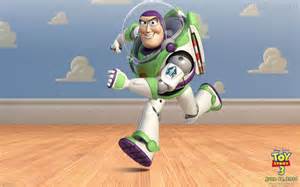 inquisitive
eager for knowledge
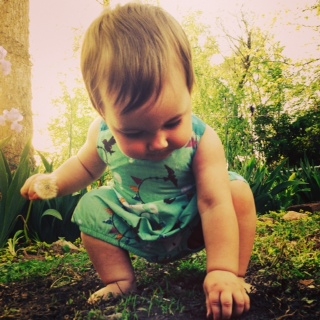 jovial
celebratory; full of happiness
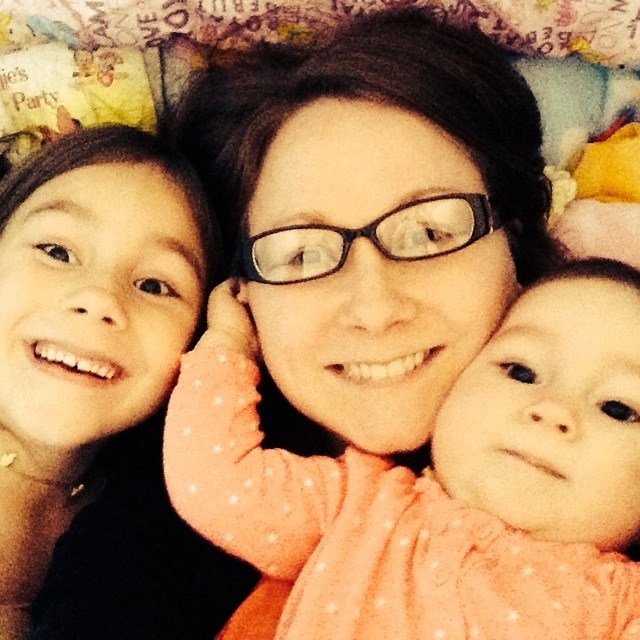 melancholy
a lengthy gloomy state of mind
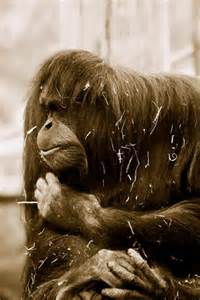 patronizing
acting superior
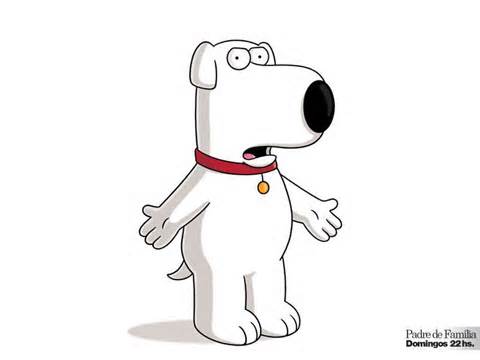 quizzical
questioning or puzzled
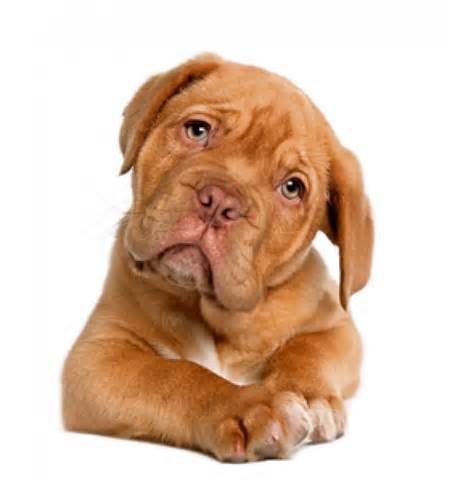 remorseful
feeling regret for wrongdoing
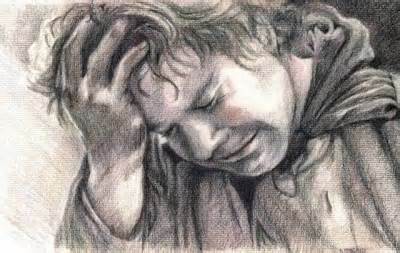 reverent
showing intense respect for someone
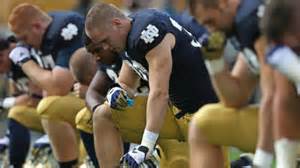 sanguine
cheerfully optimistic
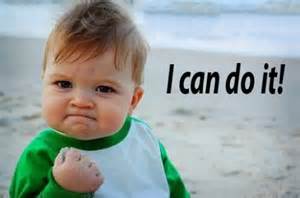 scornful
showing intense anger towards someone; disgusted
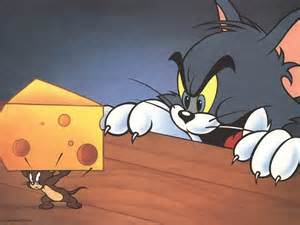